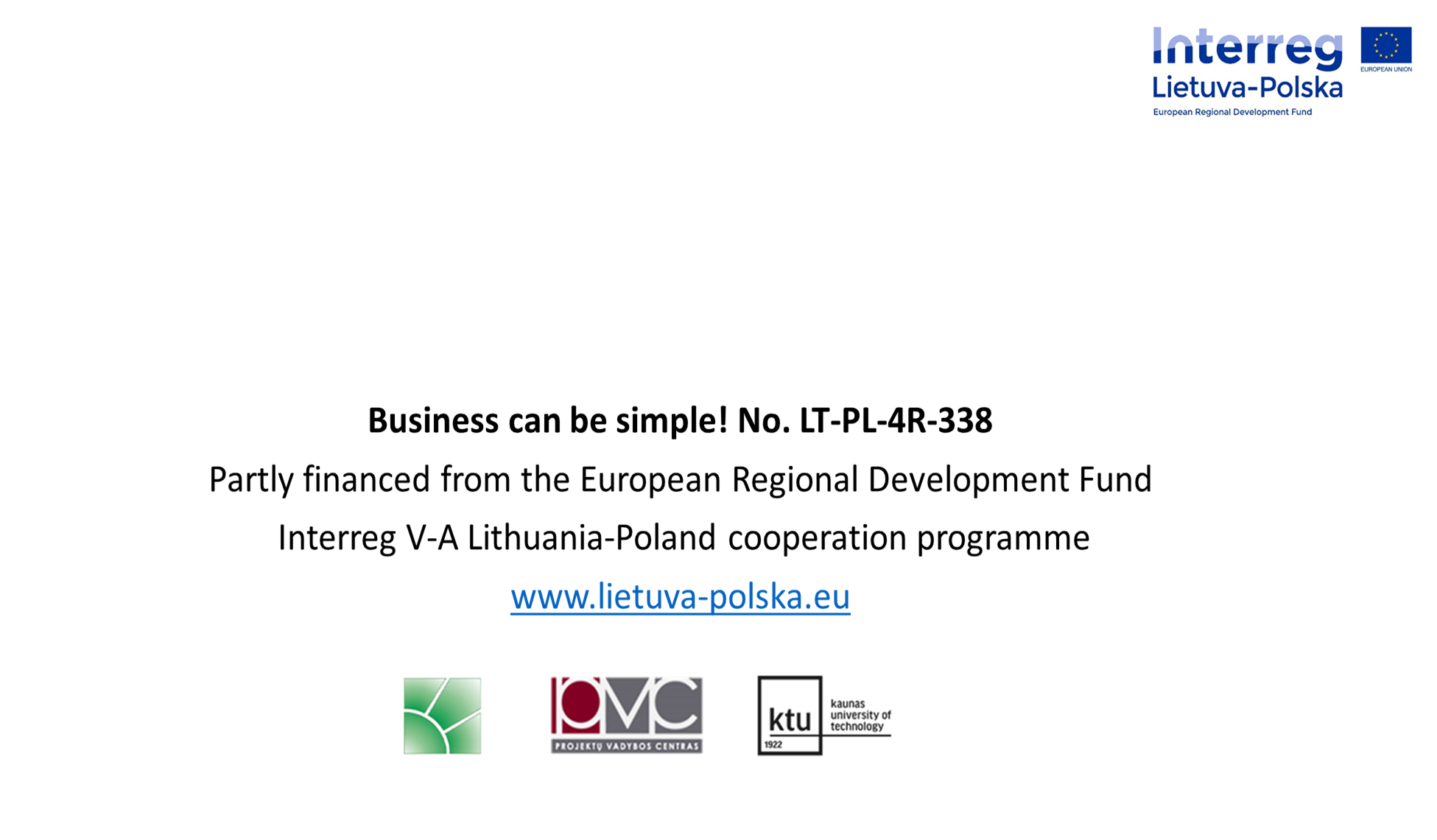 1 DALIS
VERSLO IDĖJOS IR RINKOS GALIMYBĖS
Puiki mintis yra kai:
Verslo idėja
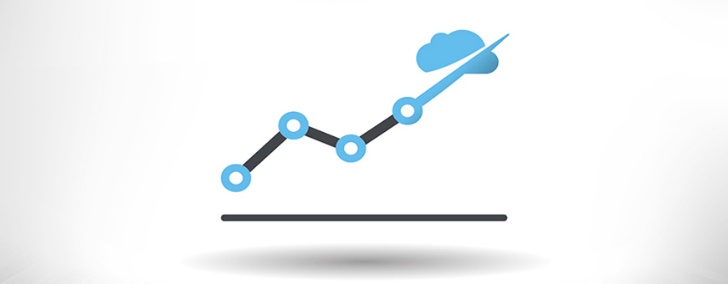 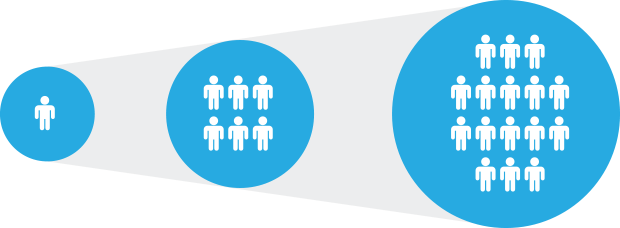 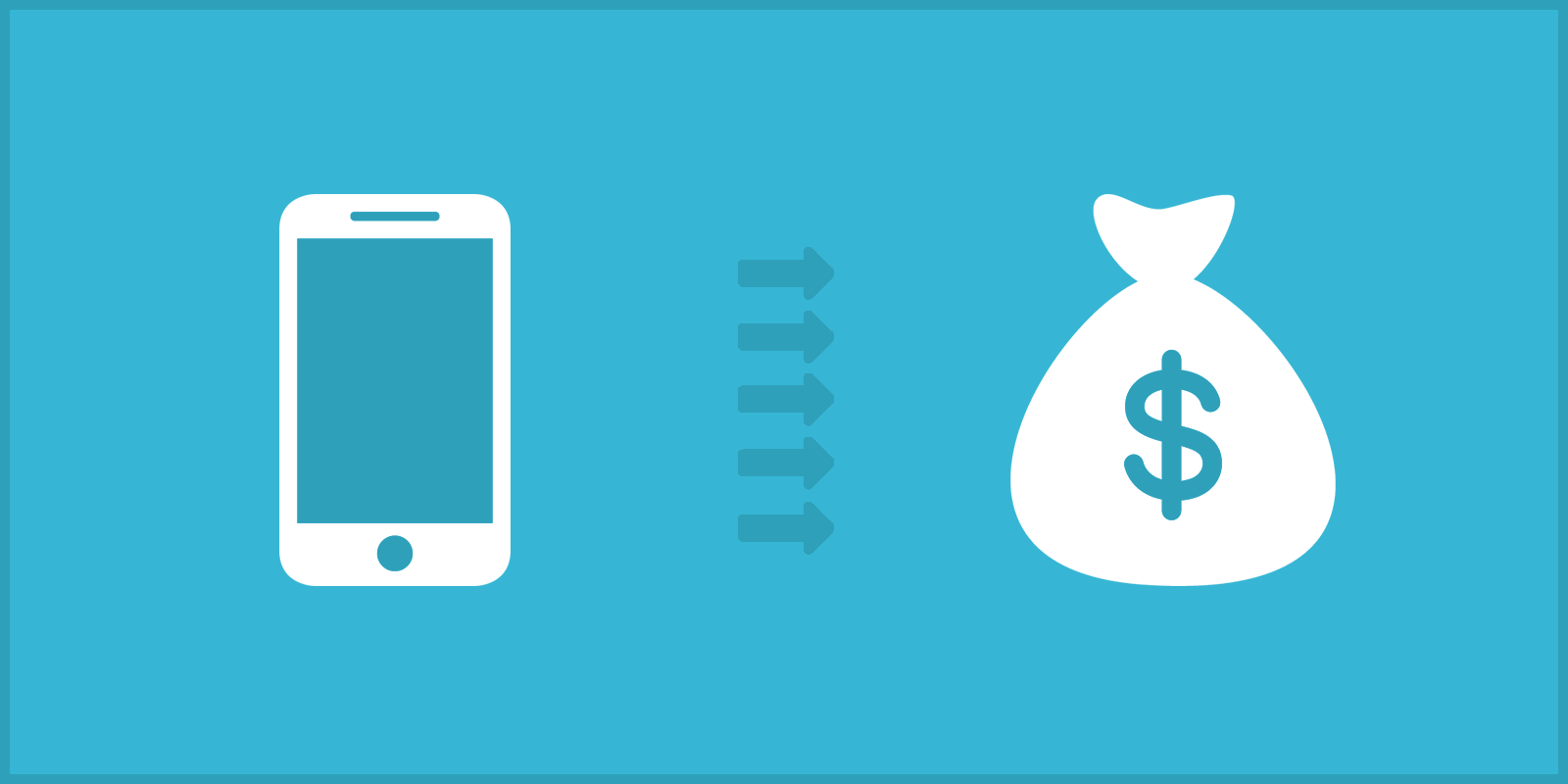 yra keičiamo dydžio
yra augimo potencialas
galima gauti pajamų
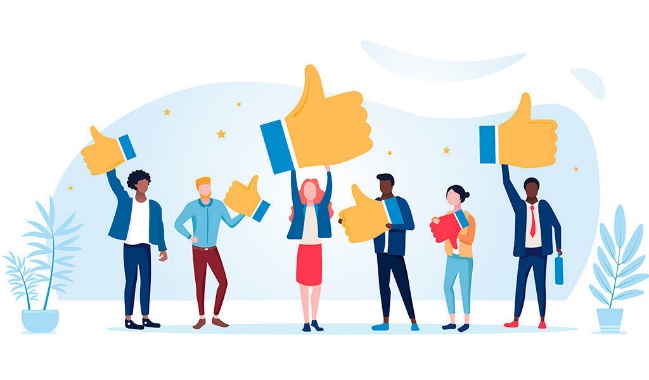 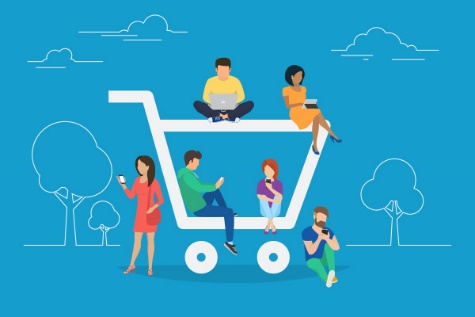 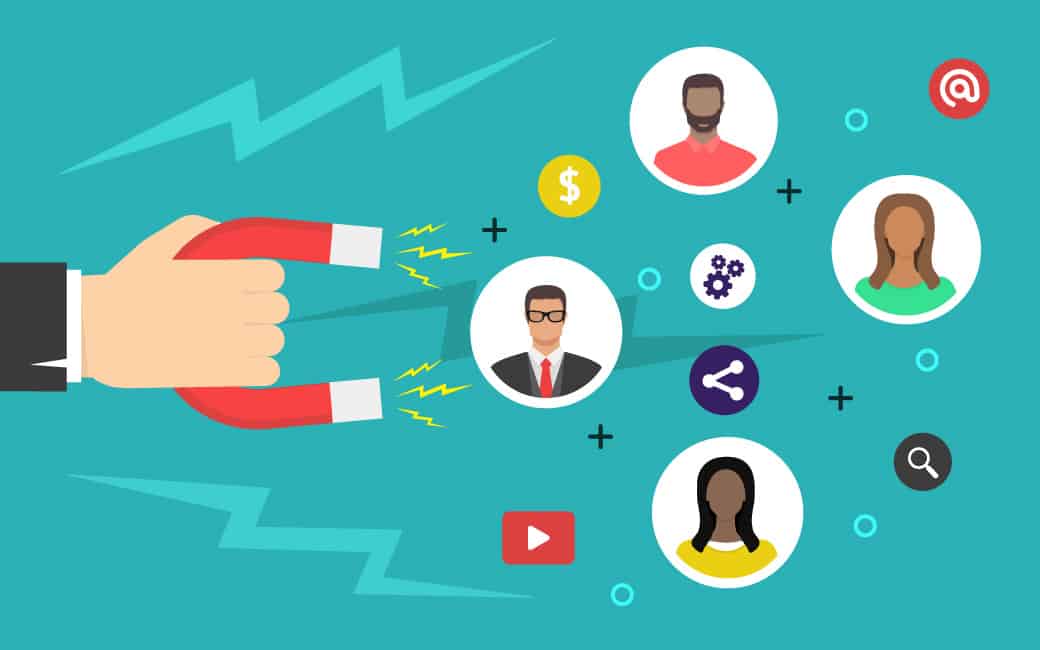 pritraukia suinteresuotas šalis
yra vertinamas kliento
yra orientuotas į poreikį
Puiki mintis yra:
Verslo idėja
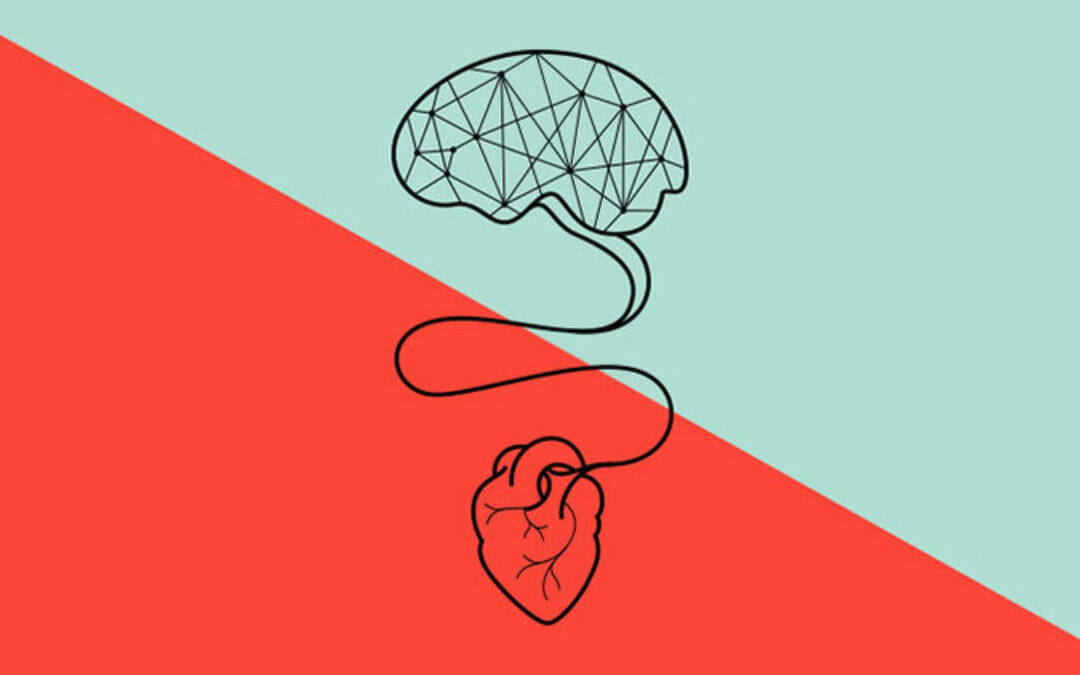 Puiki mintis yra:
Verslo idėja
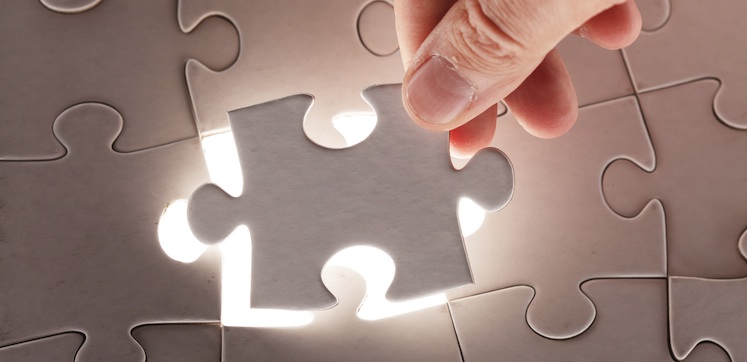 aktuali
Šablonas 1
Jūsų verslo IDĖJA:
Apibrėžkite savo verslo idėją ir koncepciją
1. Verslo galimybės
Kokią problemą sprendžiate? Kokius iššūkius ir skausmus išspręsite klientui?
Įkelkite savo tekstą čia
2. Jūsų komanda
Kas yra įtraukti į šią idėją? Kas yra jūsų komandoje ir kodėl?
3. Verslo šerdis
Papasakokite, kokia yra jūsų pagrindinė veikla? Ką darys jūsų verslas?
Įkelkite savo tekstą čia
Įkelkite savo tekstą čia
Šablonas 2
Rinkos potencialas
Apibrėžkite potencialią savo verslo rinką
4. Pramonės analizė
Kas yra jūsų konkurentai? Kokie yra pagrindiniai veiksniai, susiję su sėkme jūsų pramonėje?
???
Įkelkite savo tekstą čia
???
5. Tikslinė rinka
Į kokius klientus orientuojatės? Kas yra jūsų tiksliniai segmentai ir idealūs klientai? Kokio dydžio yra rinka? (žr. patarimus kitame puslapyje)
Įkelkite savo tekstą čia
Pagalbinė medžiaga
Rinkos potencialas
Apibrėžkite potencialią savo verslo rinką
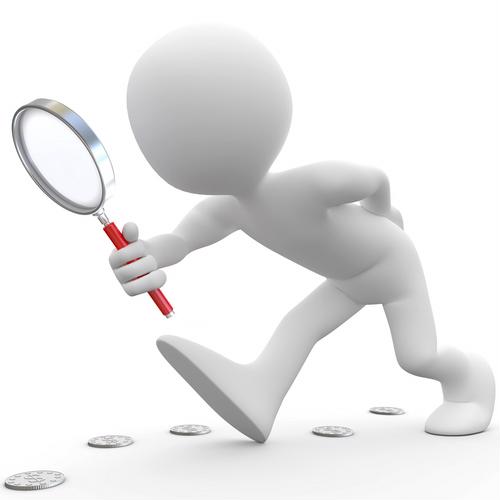 Ištirkite savo rinkos potencialą atlikdami tinkamus namų darbus:
Ieškokite „google“ informacijos apie savo pramonės šaką ir jos tendencijas;
Ieškokite prekybos asociacijų ir statistinių ataskaitų;
Peržiūrėkite naujausias naujienas ir pramonės leidinius;
Patikrinkite valstybės ataskaitas ir statistikos skyrių;
Peržiūrėkite prekybos katalogus;
Patikrinkite konkurentų įmonių ataskaitas;
Ištirkite konkurentų įmonių svetaines;
Ištirkite skirtingų įmonių elgesį socialiniuose tinkluose;
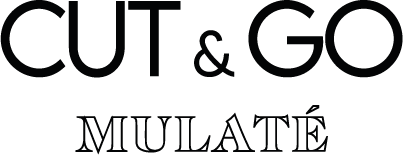 Jūsų verslo IDĖJA:
MULATE CUT&GO ŠOKOLADAI SU VIDUTINĖS GRANDINĖS TRIGLICERIDAIS
1. Verslo galimybės
Kokią problemą sprendžiate? Kokius iššūkius ir skausmus išspręsite klientui?
Mulate CUT&GO išspręs šias klientų problemas – svorio reguliavimą, kaltės jausmą dėl saldumynų valgymo, sunkumą pasiekti ketozę, sunkumą surinkti riebalus mityboje, siaurą sveikų keto/mažai angliavandenių saldumynų įvairovę ir apribojimus valgyti saldumynus dėl dietos.

Mulate CUT&GO išspręs įmonės problemas, nes medžiagos yra perkamos didžiulėmis sumomis už geresnę kainą, todėl visada yra perteklius. Tai lemia naujų produktų paiešką, kad medžiagos nebūtų pasibaigusio galiojimo arba išmetamos.
2. Jūsų komanda
Kas yra įtraukti į šią idėją? Kas yra jūsų komandoje ir kodėl?
3. Verslo šerdis
Papasakokite, kokia yra jūsų pagrindinė veikla? Ką darys jūsų verslas?
Mitybos specialistai, technologai, pardavimų ir gamybos komandos, nuomonės formuotojai, dizaineriai, pakuočių gamintojai.
Šokolado be kaltės gamyba su vidutinės grandinės trigliceridais.
1 pavyzdys
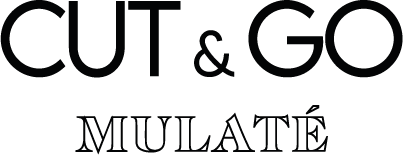 Rinkos potencialas
Saldumynų be pridėtinio cukraus rinka
4. Pramonės analizė
Kas yra jūsų konkurentai? Kokie yra pagrindiniai veiksniai, susiję su sėkme jūsų pramonėje?
???
Pagrindiniai tiesioginiai konkurentai rinkoje yra saldumynai be pridėtinio cukraus – šokoladai, batonėliai. 

Potencialūs konkurentai: “Funky Fat Foods” šokoladai, “Boost Ball” keto kąsneliai, “Lenny’s & Larry’s” keto sausainiai, “FattBar”
Keto šokoladiniai batonėliai, “Kiss my keto” šokoladai, „BeKeto“ šokoladai, “Ketofy” šokoladai, “Cando” šokolado gabalėliai, “Sweet nutrition” sausainiai su šokolado gabalėliais, “MCT co.” MCT batonėliai.

Sėkmės faktoriai – didesnis VGT, mažai angliavandenių, patogūs paskirstymo kanalai, skonių įvairovė kaip ir įprastų šokoladų, BIO, veganiški, daugkartinio naudojimo pakuotė, kuri yra tvari.
???
5. Tikslinė rinka
Į kokius klientus orientuojatės? Kas yra jūsų tiksliniai segmentai ir idealūs klientai? Kokio dydžio yra rinka?
Mūsų tikslinė rinka yra:
- Žmonės, kurie nori valgyti saldumynus be kaltės jausmo. Visame pasaulyje - 42% vyrų ir 43% moterų stebi, ką valgo, kad galėtų kontroliuoti savo svorį. (Euromonitor,2020);
- Lėtinėmis ligomis sergantys žmonės, Lietuvoje - 28.1% žmonių turi aukštą kraujospūdį , 4.4.% - diabetą, 17.3% - nutukimą;
- Sportininkai. Lietuvoje 13.2-24.1% žmonių sportuoja.
- Veganai. Visame pasaulyje, 2020 metais veganais buvo 4% gyventojų.
2 pavyzdys
Rinkos potencialas
Pagalbinė medžiaga
Apibrėžkite potencialią savo verslo rinką
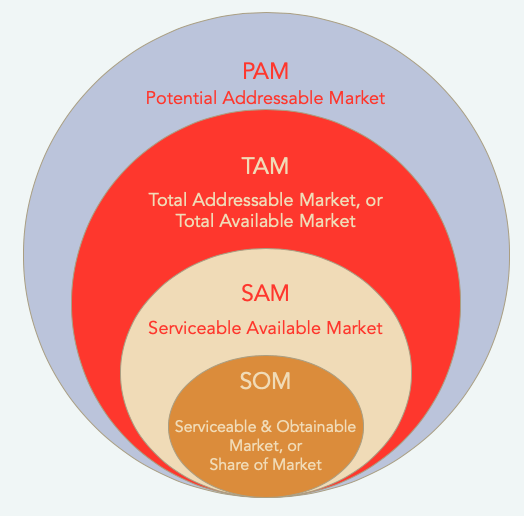 Apima žmones, kurie šiuo metu nėra įtraukti į jūsų rinką, bet gali būti įtraukiami ateityje.
Pagalvokite apie tai kaip apie bendrą žmonių/sandorių skaičių jūsų tikslinėje rinkoje * kaina. Geras atsakymas į „Koks yra bendras rinkos dydis?“
Žmonės, kuriuos galite pasiekti savo pardavimo/platinimo kanalais.
Jūsų SAM dalis, kurią laimėsite.
Šablonas 3
Rinkos potencialas
Apibrėžkite potencialią savo verslo rinką
Apibrėžkite galimą prieinamą rinką
Apibrėžkite visą prieinamą rinką
Apibrėžkite savo aptarnaujamą prieinamą rinką
Apibrėžkite savo aptarnaujamą ir pasiekiamą rinką
Nustatykite savo pardavimų planą 20XX metams
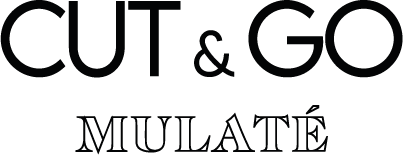 Rinkos potencialas
Žmonės, kurie nori valgyti saldumynus be kaltės jausmo
Apibrėžkite galimą prieinamą rinką
Apibrėžkite visą prieinamą rinką
Apibrėžkite savo aptarnaujamą prieinamą rinką
Apibrėžkite savo aptarnaujamą ir pasiekiamą rinką
Nustatykite savo pardavimų planą 20XX metams
Pagalbinė medžiaga
Tikslinis klientas
Populiariausi segmentavimo kriterijai
GEOGRAFINIAI RODIKLIAI
DEMOGRAFINIAI RODIKLIAI
Šalis;
Miestas;
Tankumas;
Kalba;
Klimatas;
Plotas;
Populiacija.
Amžius;
Lytis;
Pajamos;
Edukacija;
Socialinis statusas;
Šeima;
Gyvenimo etapas;
Užsiėmimai.
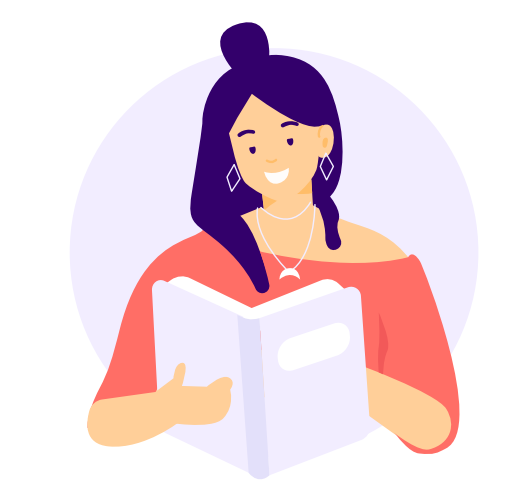 ELGESIO RODIKLIAI
PSICHOGRAFIJOS
Siekta nauda;
Pirkimas;
Naudojimas;
Tikslas;
Proga;
Pirkėjo etapas;
Naudotojo etapas;
Gyvenimo ciklo etapas;
Įsipareigojimai.
Gyvenimo būdas;
Aktyvumas;
Interesai;
Nuomonė;
Susirūpinimas;
Asmenybė;
Vertybės;
Požiūris.
[Speaker Notes: Not all segmentation criteria are equally important in every situation so don’t waste your time on activities that won’t help you to develop your startup faster. Decide which criteria you want to define your segments and which of them best fit your business model. You can characterize segments by any combination of these groups of criteria: 
geographic criteria include either your location or the location of your target customers, where your product or service will be used
demographic criteria are the statistical characteristics of your target market, such as age, gender, education, household size, socio-demographical group (e.g., student, pensioner, disabled)
psychographic criteria describe target customers by psychological or emotional traits, (e.g., risk-taker versus risk-averse early adopters versus late-stage buyers introverts versus extroverts)
behavior-based criteria focus on the activities of target customer in any environment and situation (e.g., what the customer is doing at work and at home, what hobbies and vacations they choose, and when, how, and for why they use the product).
Segmentation based on demographic and psychographic criteria is sometimes called pre-existing segmentation and it is the most basic way of creating market segments. In pre-existing segmentation, the market is split according to pre-existing demographic or geographic criteria such as age, sex, social economic status, location, and type of living place. Demographic and psychographic criteria combined can describe the life stage that groups have in common: for example, college and career, young families, empty nesters, etc.
Pre-existing segments are easy to define and easy to target with advertising and media in classical marketing. But it doesn’t tell much about how these different target customers will perceive the value your startup wants to deliver and how they will respond to your marketing message. The world is changing: today we often see the same product being used by different age groups, e-commerce has made the location of the customer nearly meaningless, and digital products can be instantly delivered to nearly any place in the world with an Internet connection. 
It’s a bit more difficult to do segmentation based on psychographic and behavior-based criteria. It requires some additional effort to measure the size of segments if they are not directly related to existing statistics. But customer needs and behavior-based segments are typically the most actionable forms of segments because you already know what drives your customers and how they’re currently solving their problems. That allows you to create the most appealing value proposition and most effective marketing communication.]
Šablonas 4
Tikslinis klientas
Apibrėžkite tikslinio kliento asmenybę
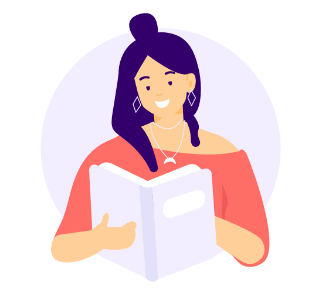 Įdėkite nuotrauką
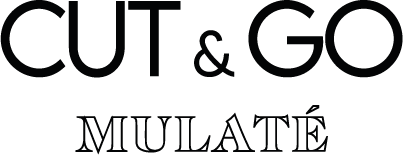 Tikslinis klientas
Apibrėžkite tikslinio kliento asmenybę
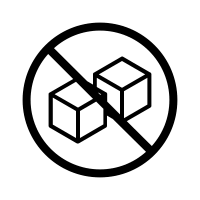